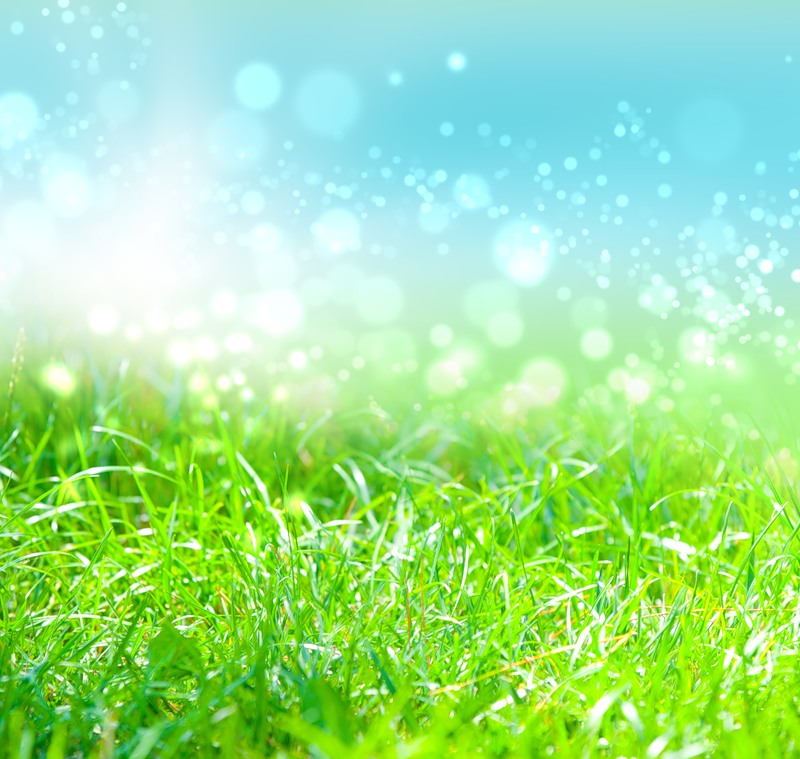 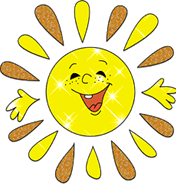 Давший – коротший.
Назви чисел у межах 10.
Лічба предметів.
Цифри
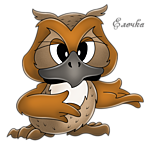 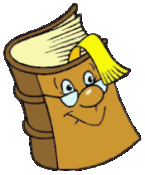 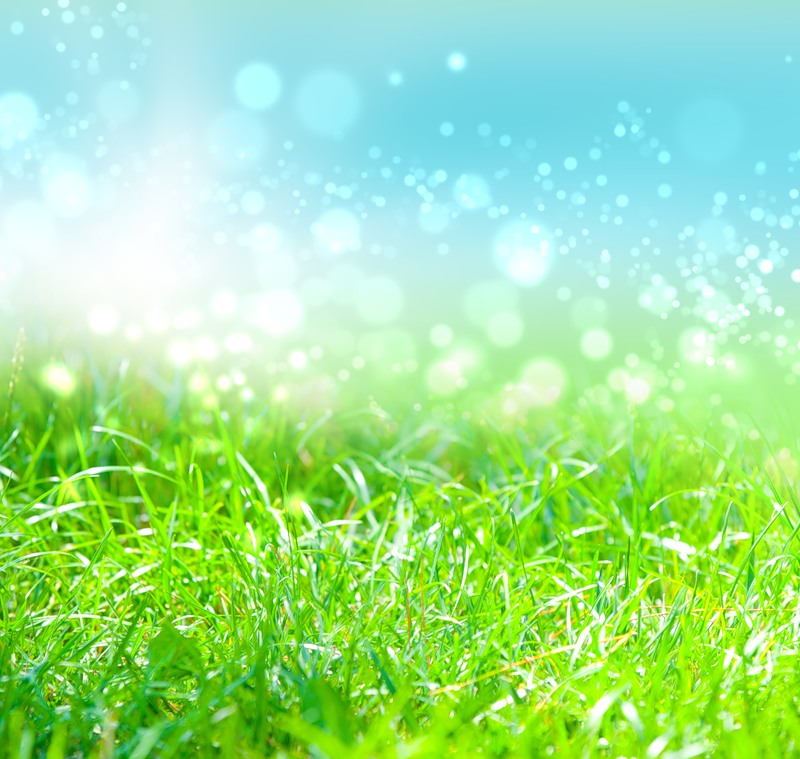 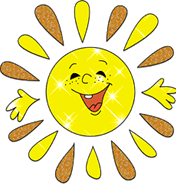 Об'єкти навколишнього середовища можна полічити. Древні люди рахували здобич на полюванні, зібрані плоди. Але вони не вміли записувати числа, а креслили риски на стінах печер.
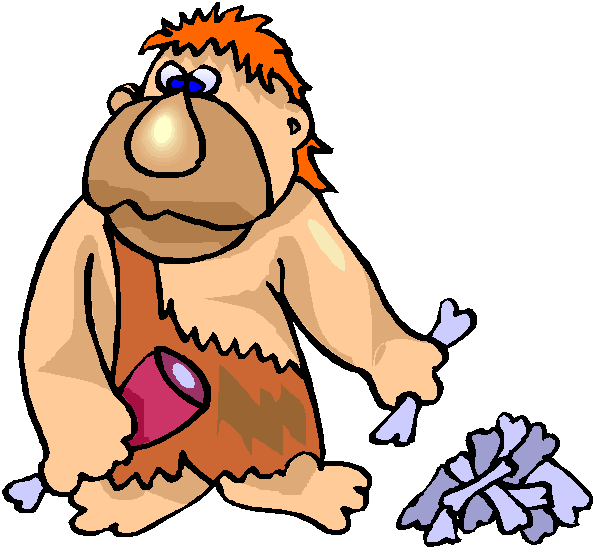 1    2    3      4
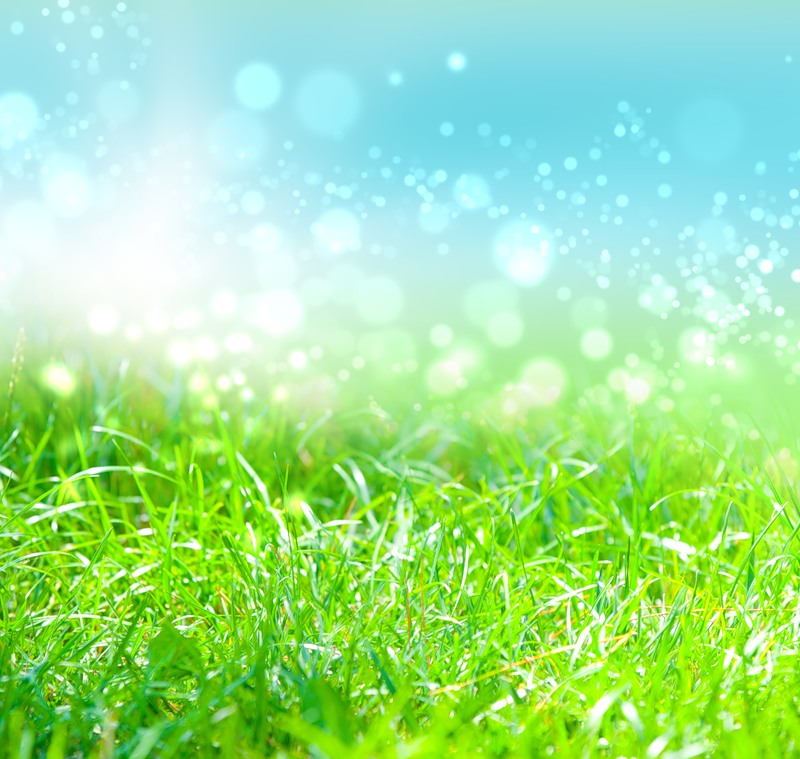 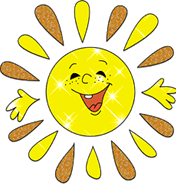 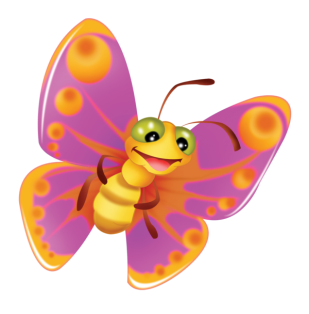 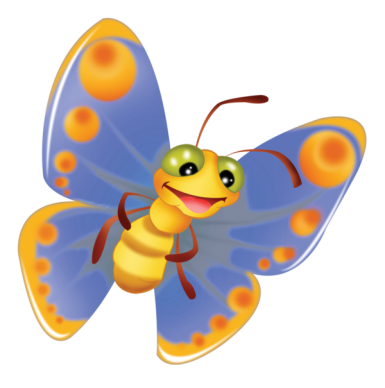 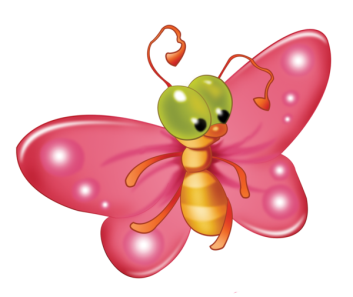 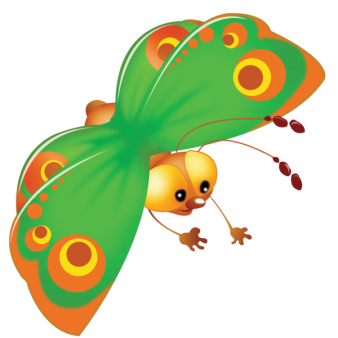 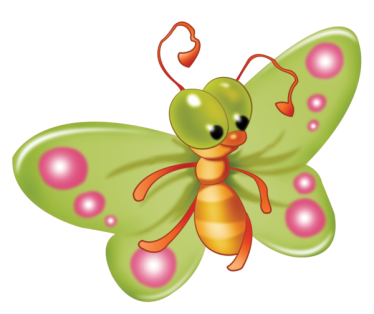 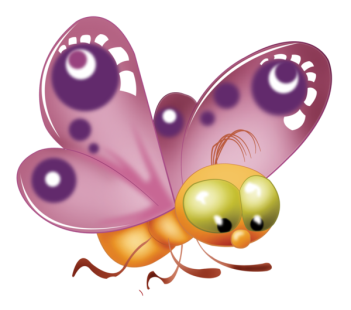 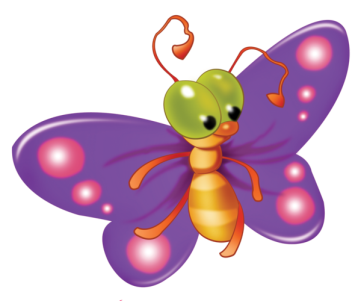 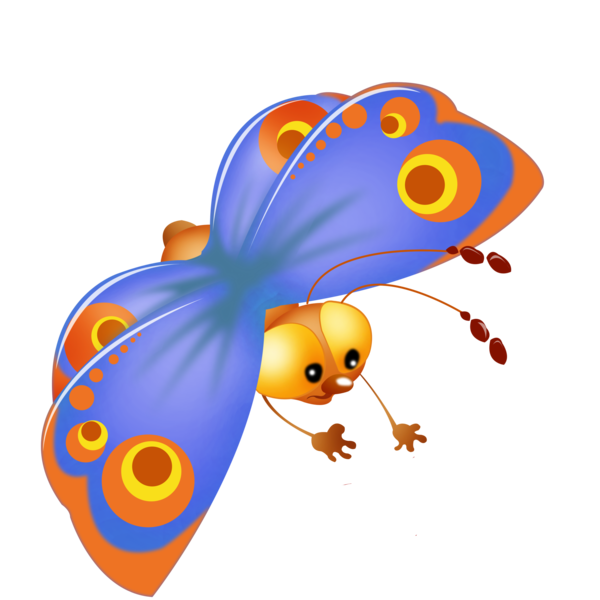 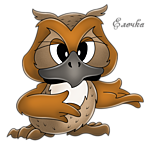 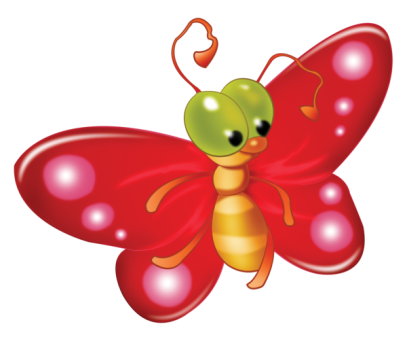 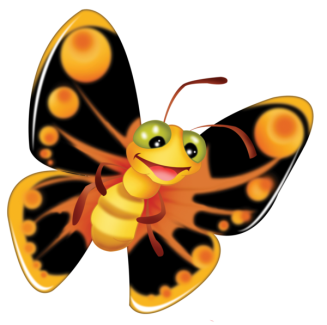 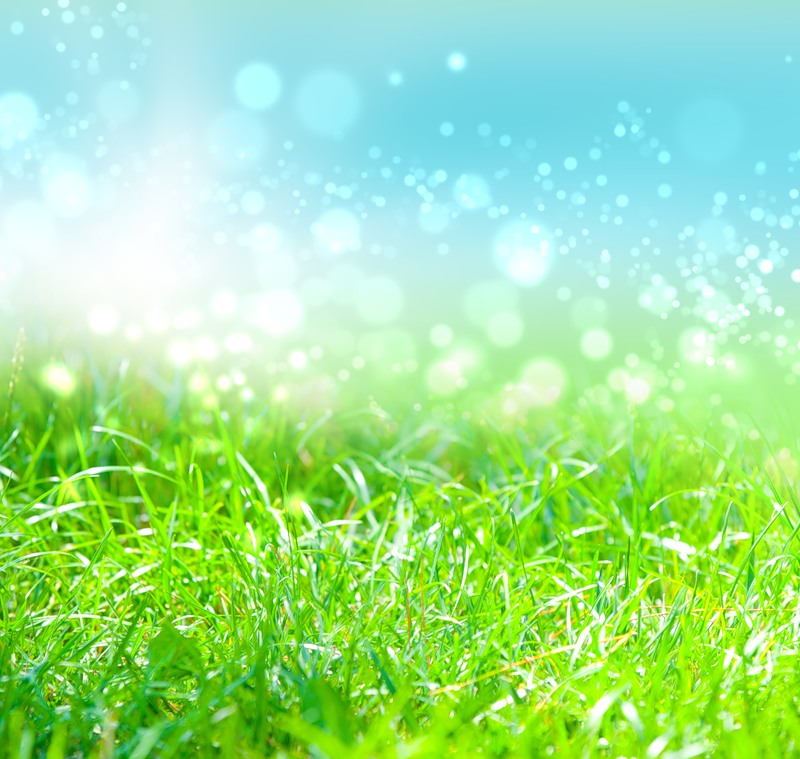 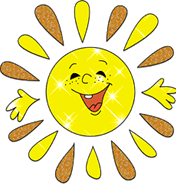 Навіщо людині вміти лічити?
Коли вам доводилося щось лічити?
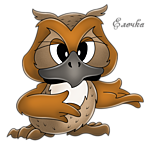 Що було складним?
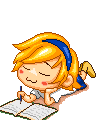 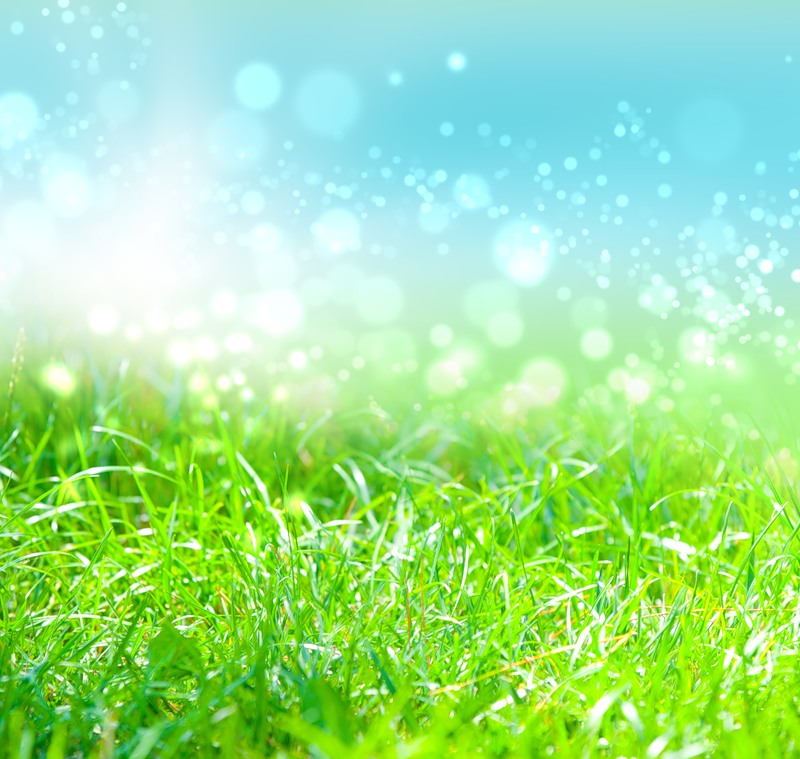 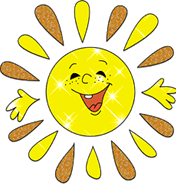 Попрацюйте в зошиті
с. 8 завдання 1
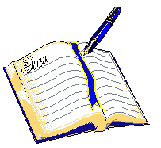 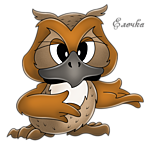 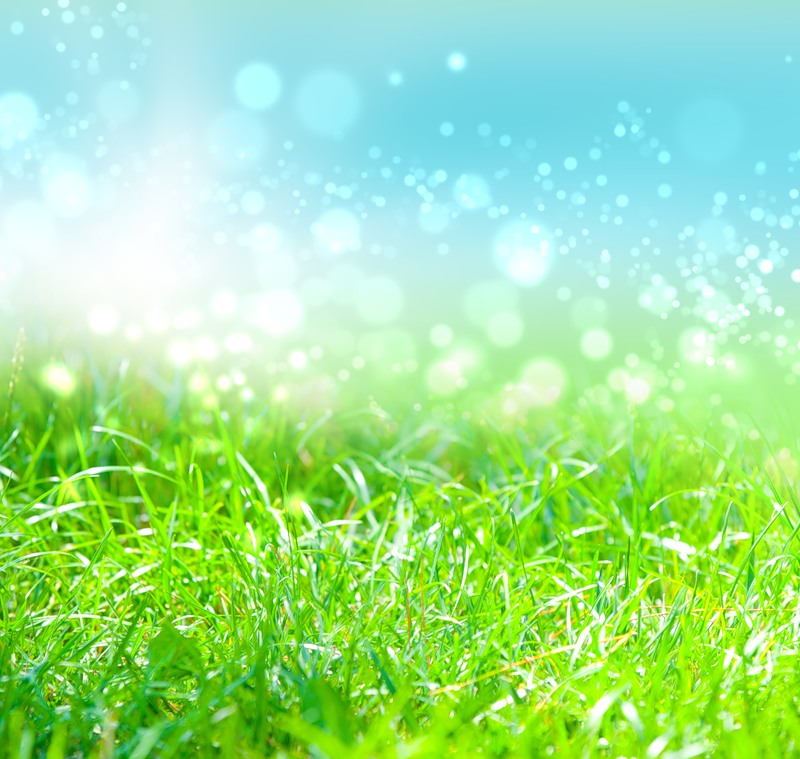 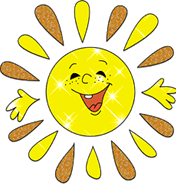 Числа записують за допомогою десяти цифр:
0 1 2 3 4 5 6 7 8 9
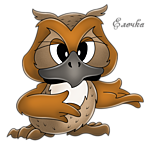 Попрацюйте в зошиті
с. 8 завдання 2, 3
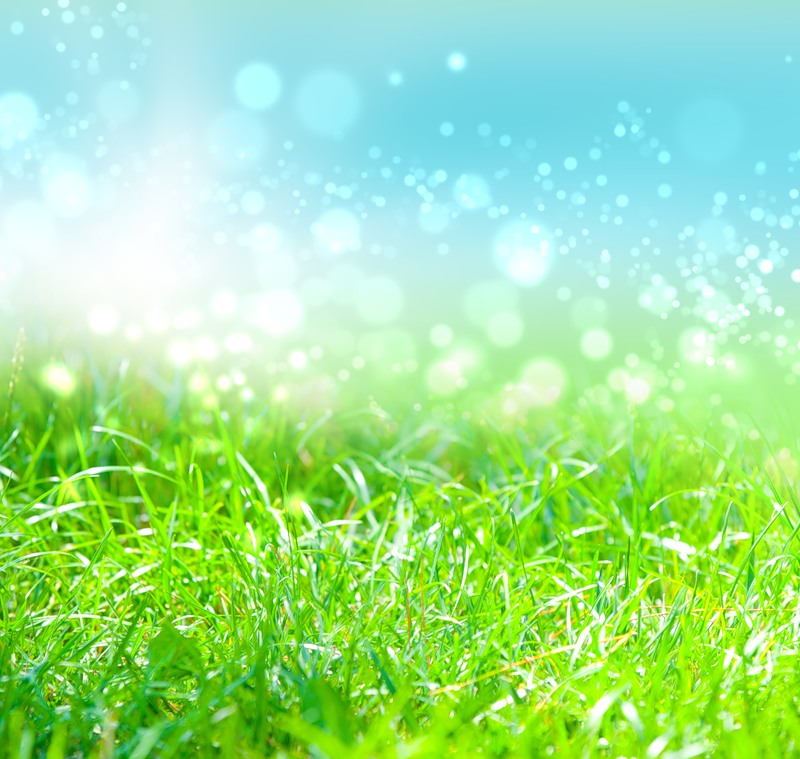 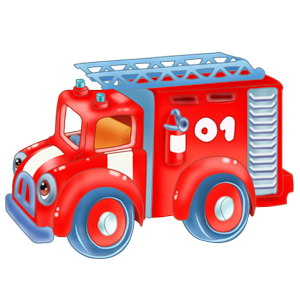 Виконайте схоже завдання: 
с. 9 завдання 4
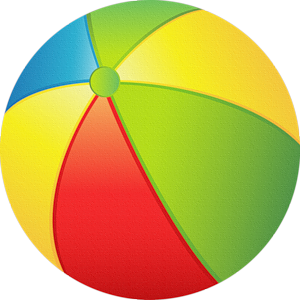 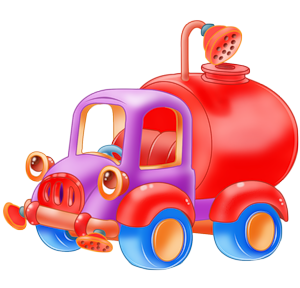 1
2
3
4
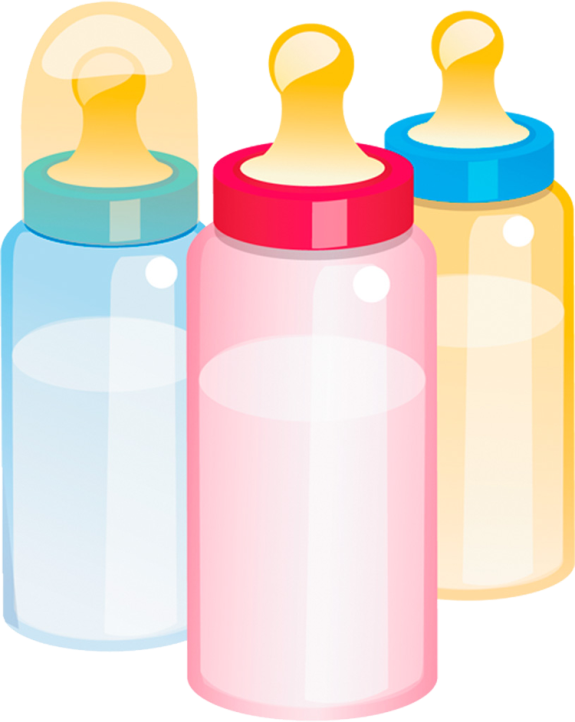 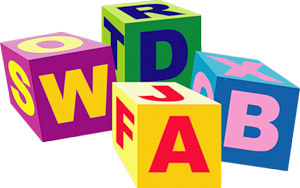 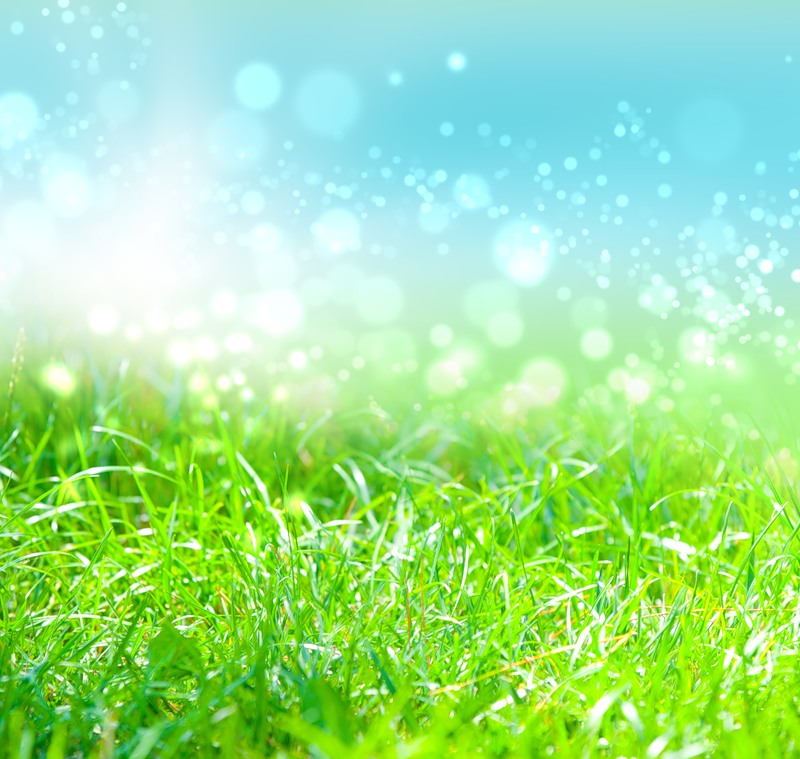 Доповніть
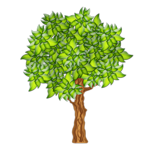 6
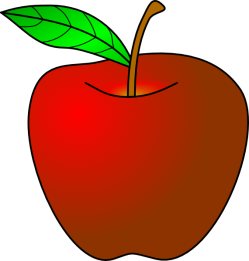 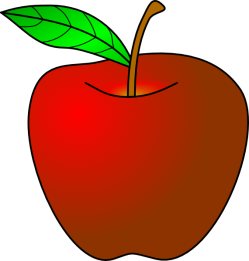 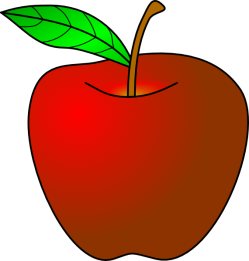 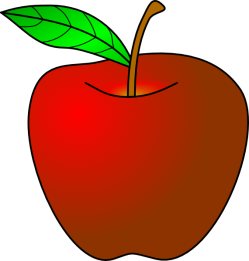 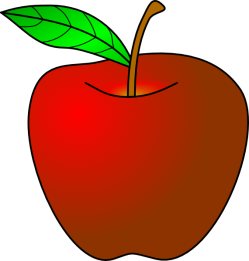 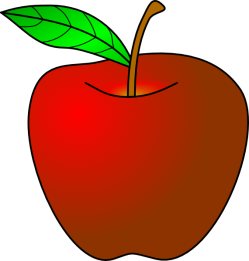 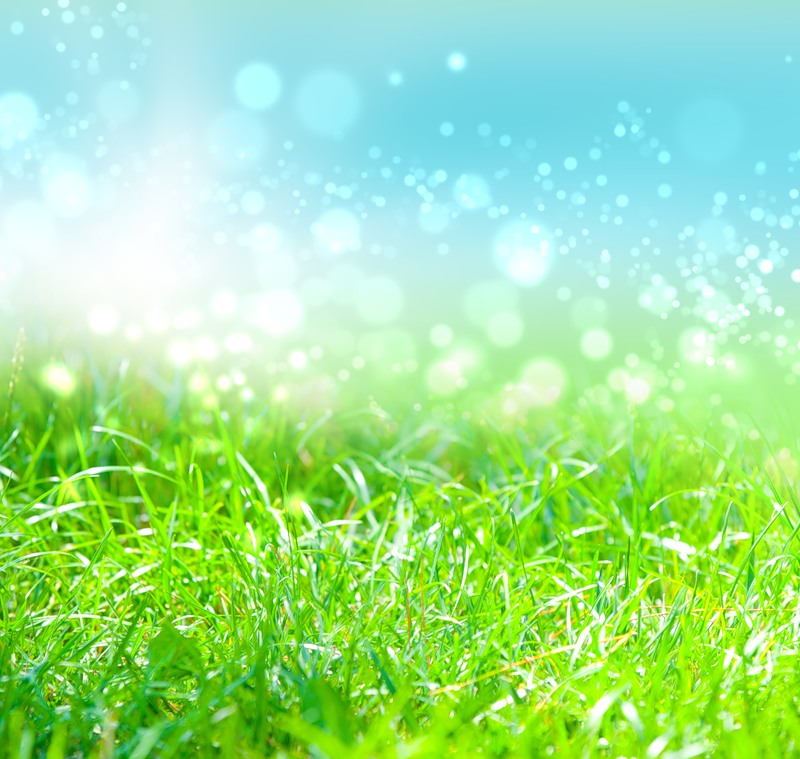 Доповніть
Виконайте схоже завдання: 
с. 9 завдання 5
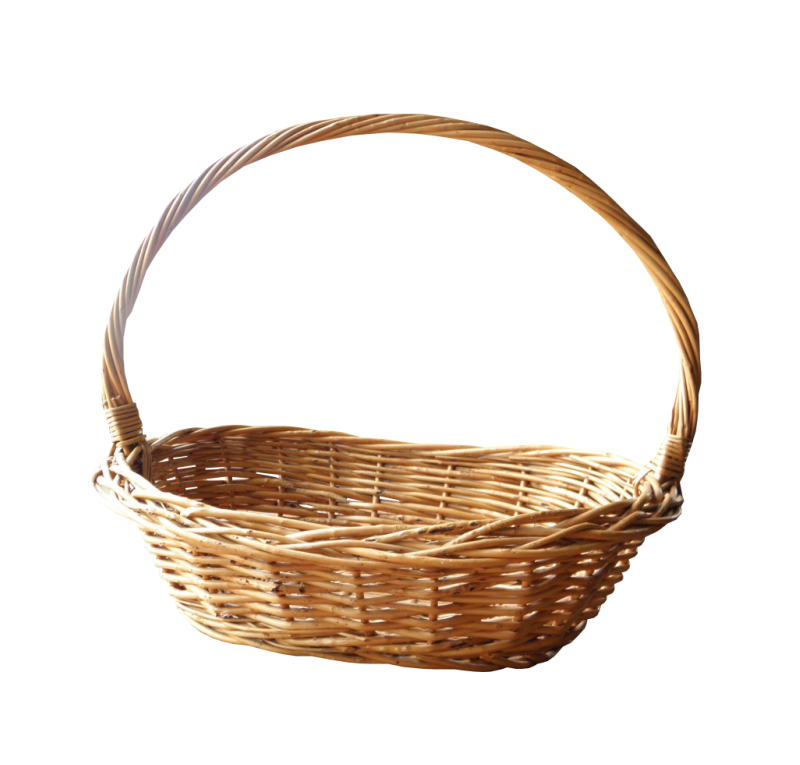 4
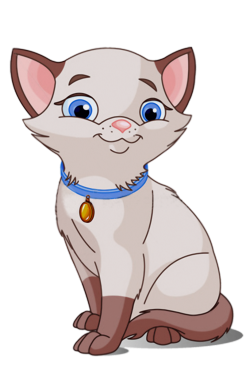 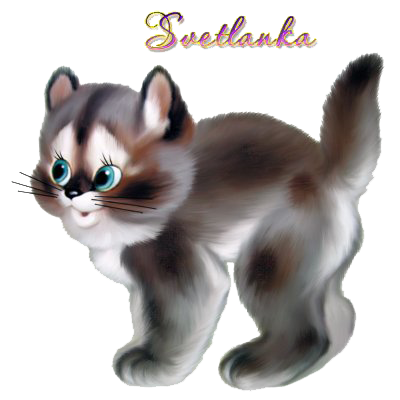 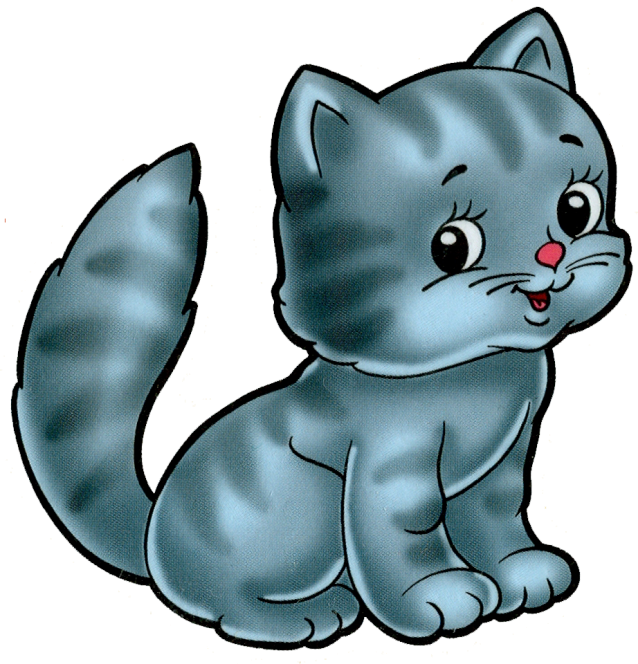 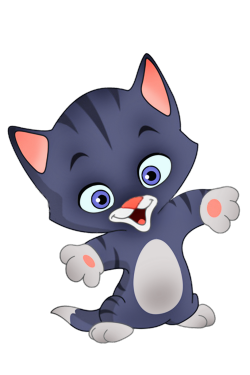 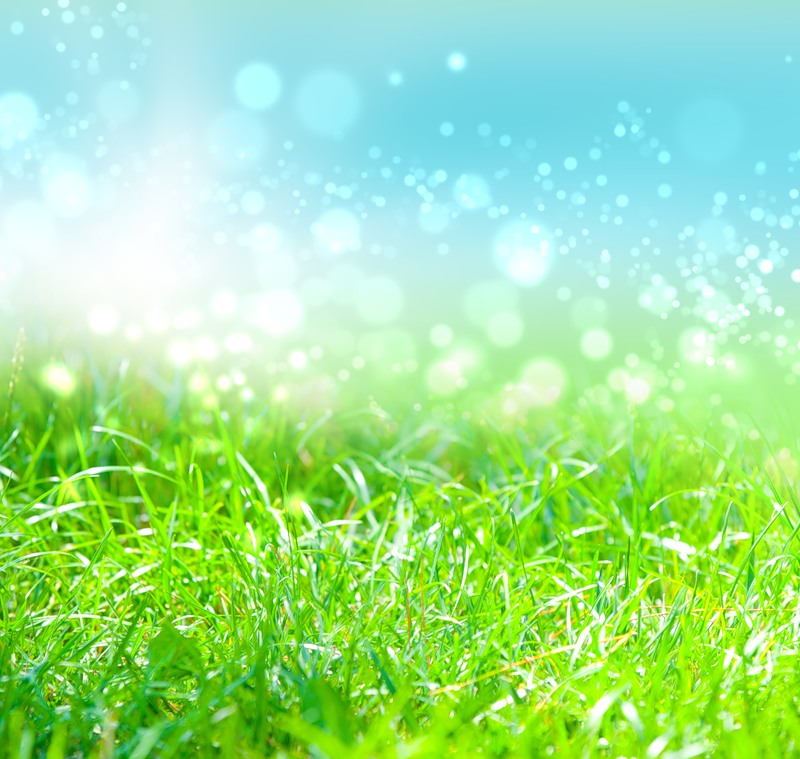 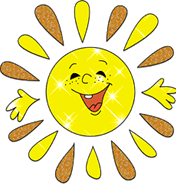 1
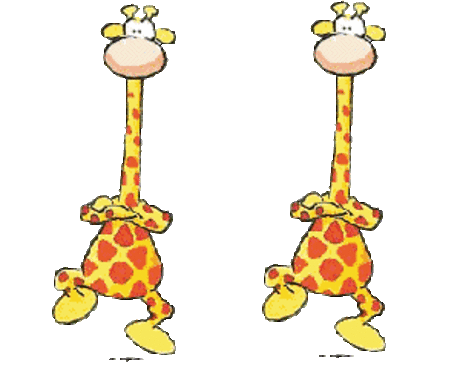 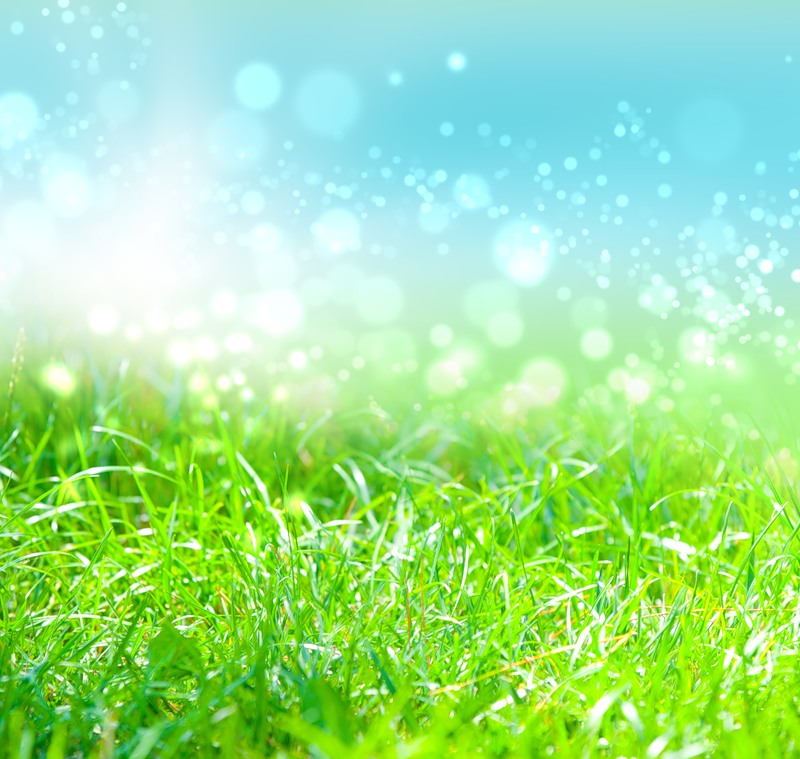 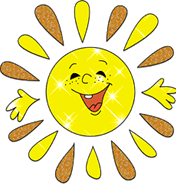 Виконайте схоже завдання: 
с. 9 завдання 6
3
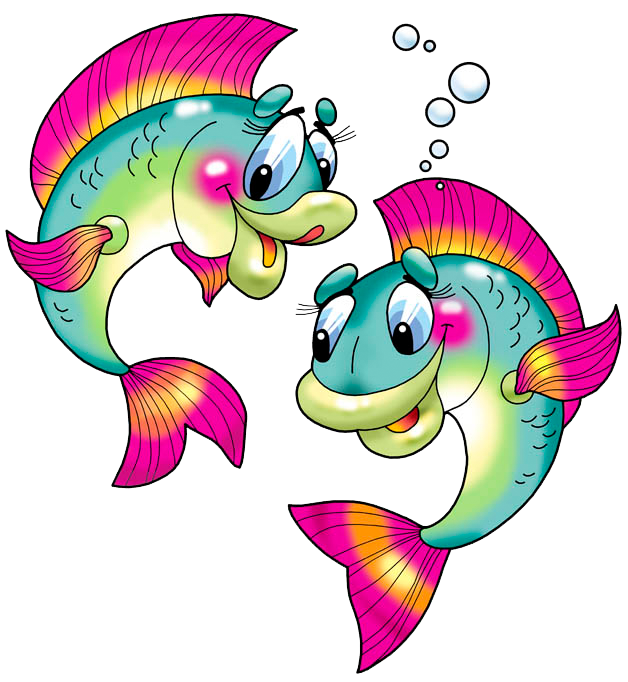 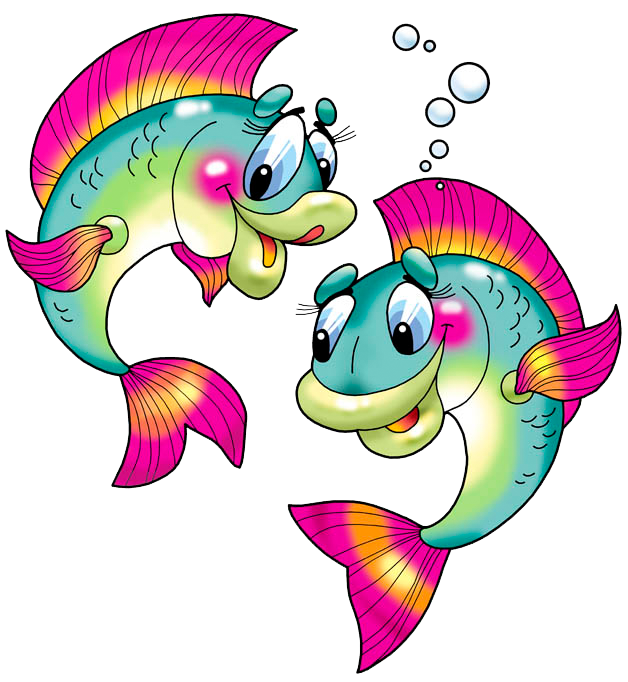 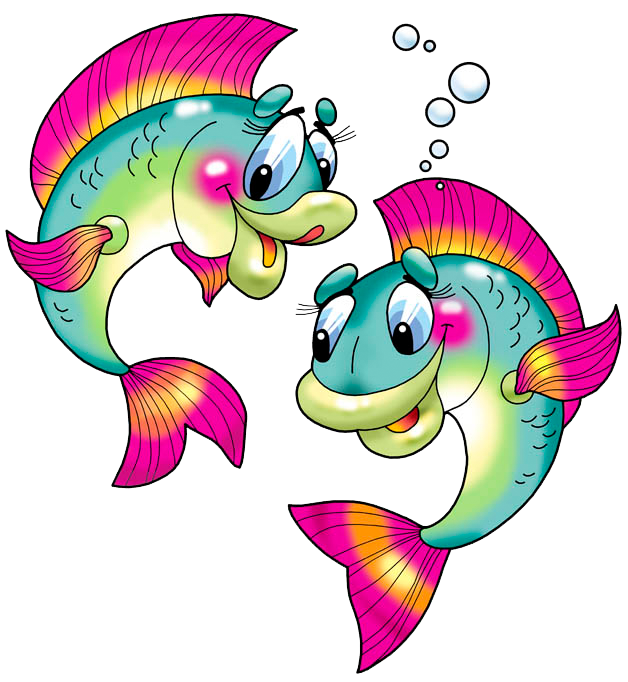 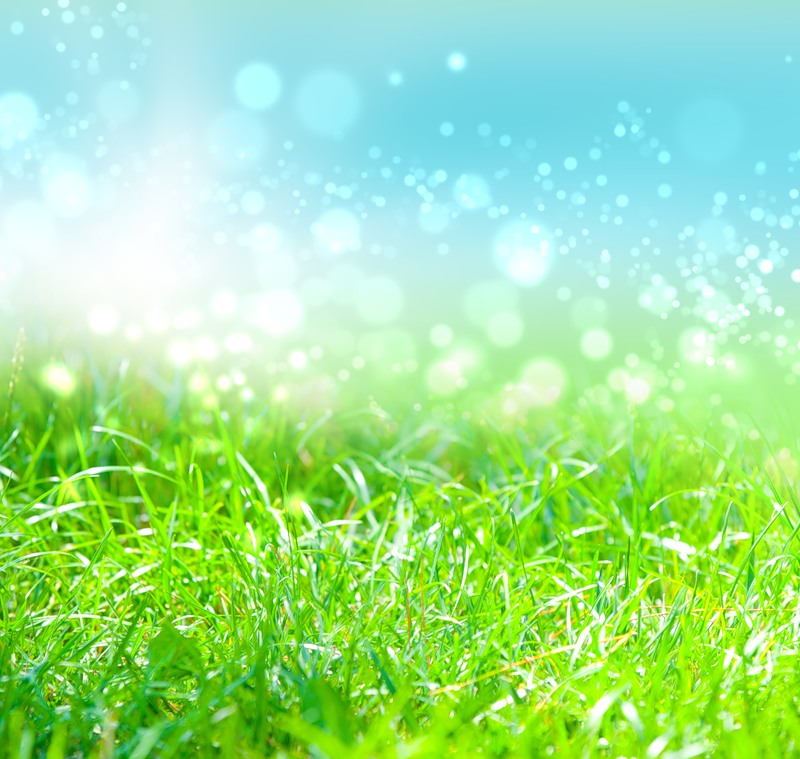 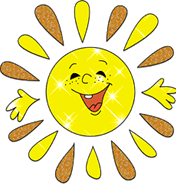 Що ви повторили на уроці?
У чому відмінність між числом і цифрою?
Що ви знаєте про цифри?
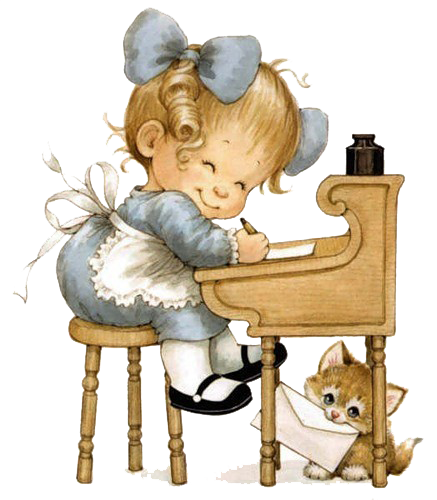 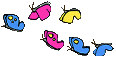 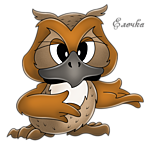 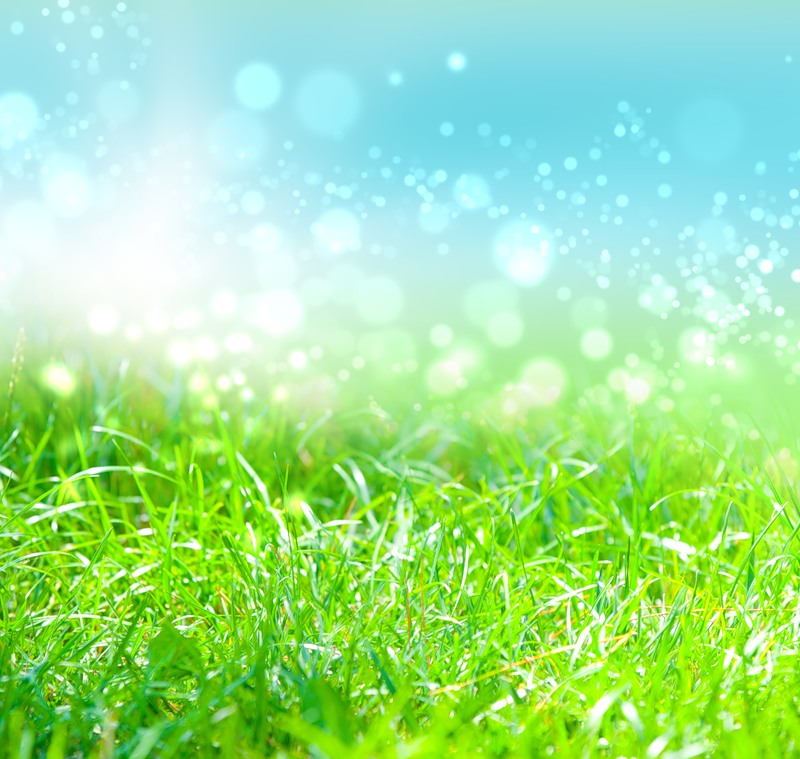 5
6
3
1
Молодці!
Ви гарно попрацювали!
7
8
2
4
9
0